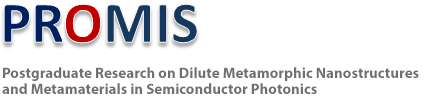 Fabrication and testing of III-V/Si tandem solar cells
PROMIS workshop, Cadiz, 18/05/2016
Stefano Soresi
Index
Introduction: the Goal
First steps: formations and monojunction solar cells
First results
The next steps
Introduction: the goal
Improvement of photovoltaic technologies:
	How to combine  best of III-V multijunction and 
	Si  techniques ?
Different ways to do that: direct growth, 
	metamorphic  growth,  wafer bonding…
Issue: lattice and thermal mismatch, 
	polar/non-polar interfaces
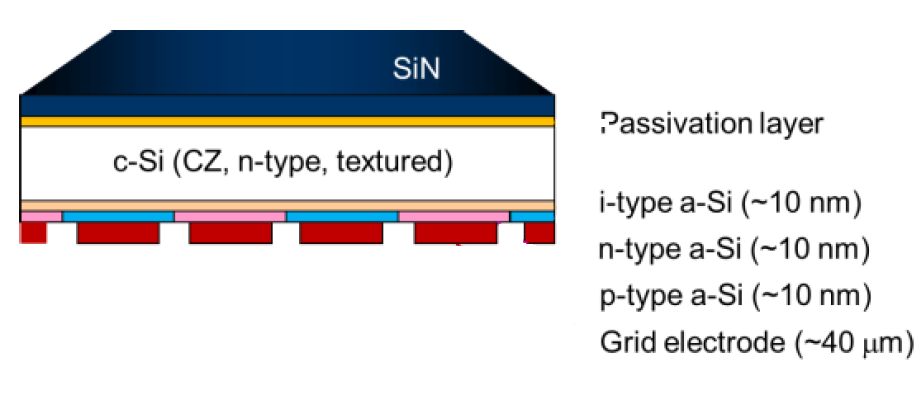 Traditional Si solar cell
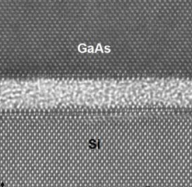 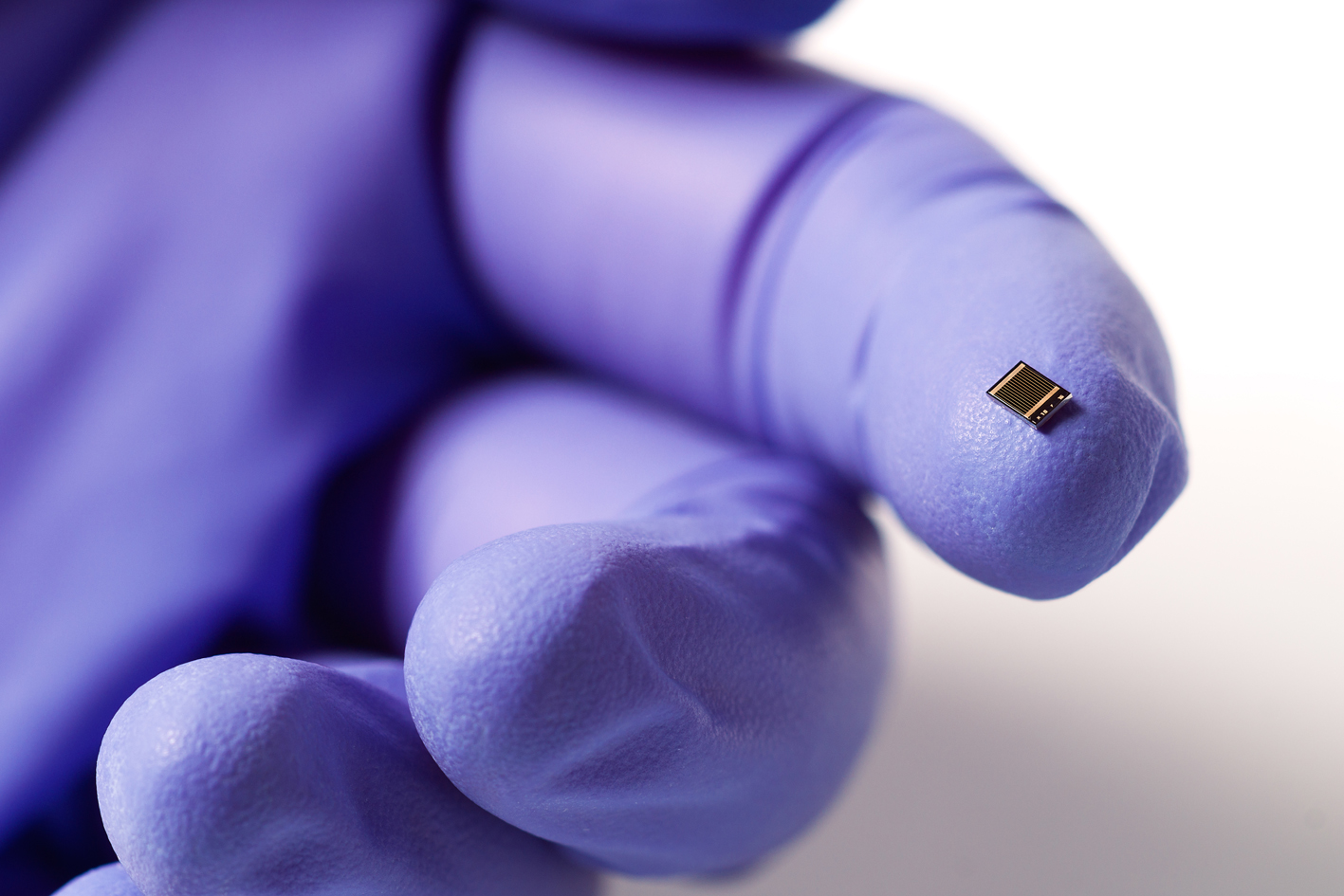 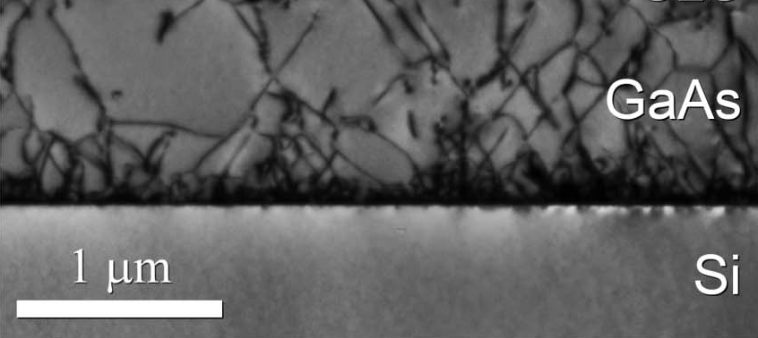 GaAs
Si
Traditional III-V multijunction solar cell
Wafer bonding
Direct growth
Introduction: the goal
Improvement of photovoltaic technologies:
	How to combine  best of III-V multijunction and 
	Si  techniques ?
Different ways to do that: direct growth, 
	metamorphic  growth,  wafer bonding…
Issue: lattice and thermal mismatch, 
	polar/non-polar interfaces

Aim :  combining III-V and Si by direct growth 
	through the use of Sb-based templates
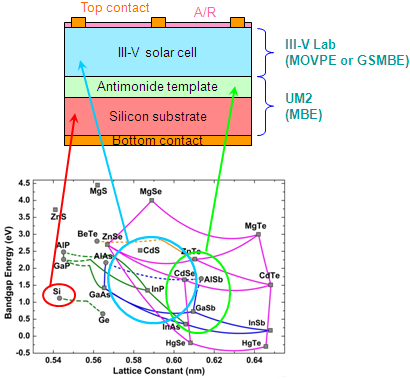 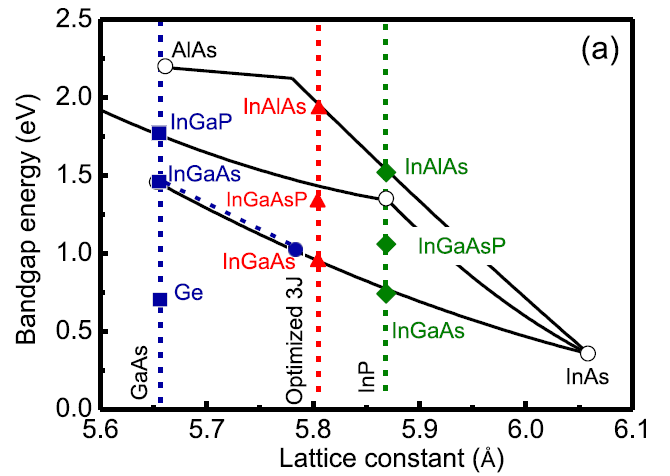 Hypothetical final structure
Examples of ternary III-V solar cells
Formation
Formation in clean room processes
Epitaxy: MOVPE
Characterization techniques: XRD, C-V profiles, 
	Hall effect measurements, profilometry, 
	reflectometry, SIMS…
Techno processes: photolithography, ion beam 
	etching, metallisation…
Softwares

Development of a complete production  process for 
solar cells at III-V Lab (growth and techno):
monojunction InP solar cell on InP substrate
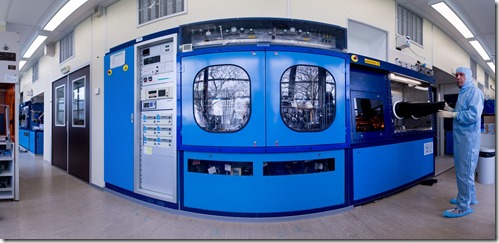 MOVPE reactor in III-V Lab
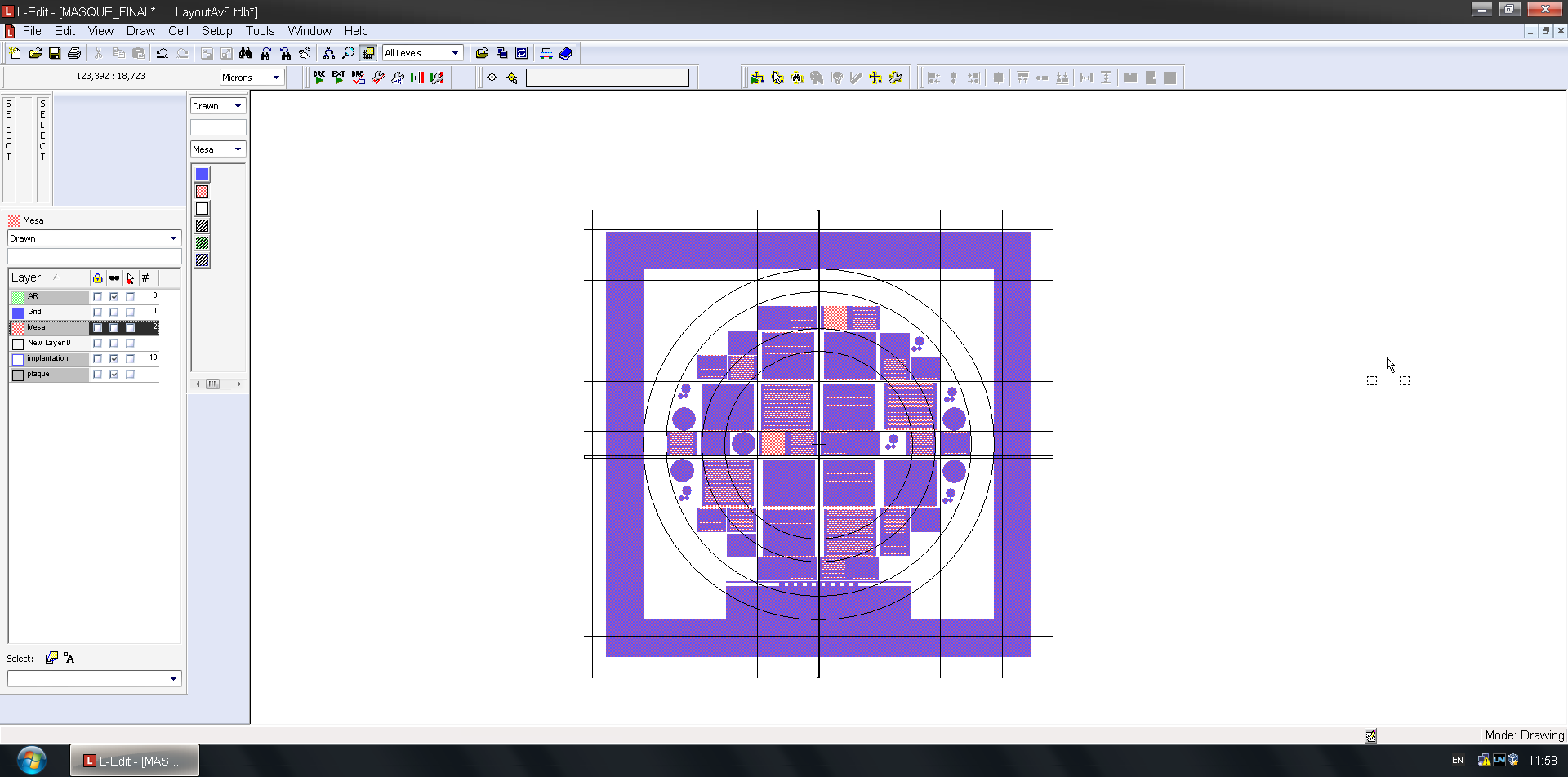 Current photolithographic mask
Monojunction solar cell
Theoretical study, characterization, techno and 
measurements
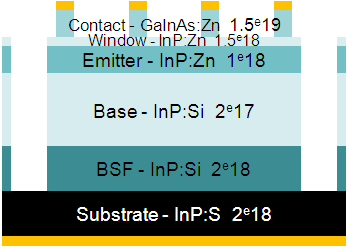 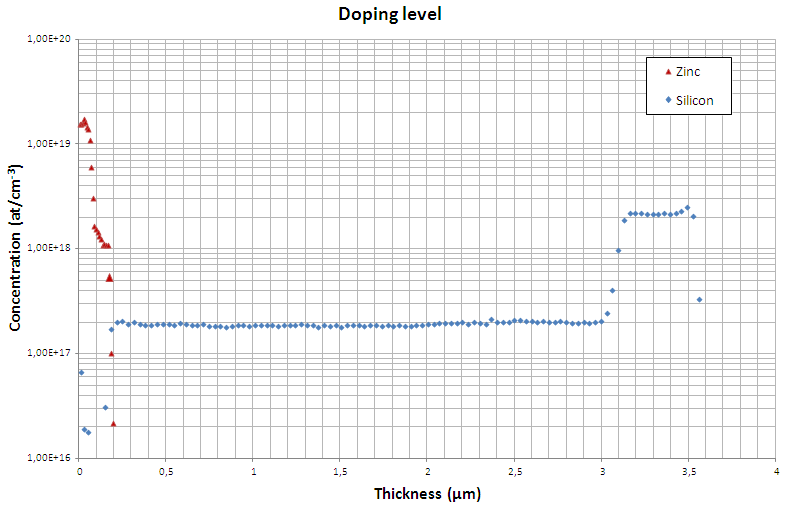 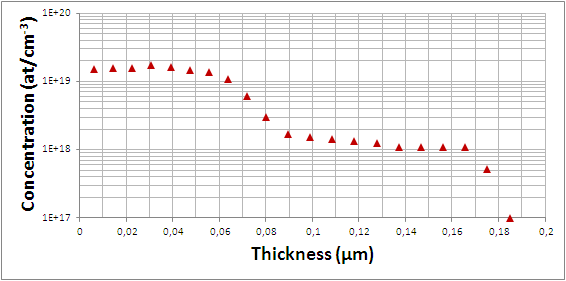 Cell structure
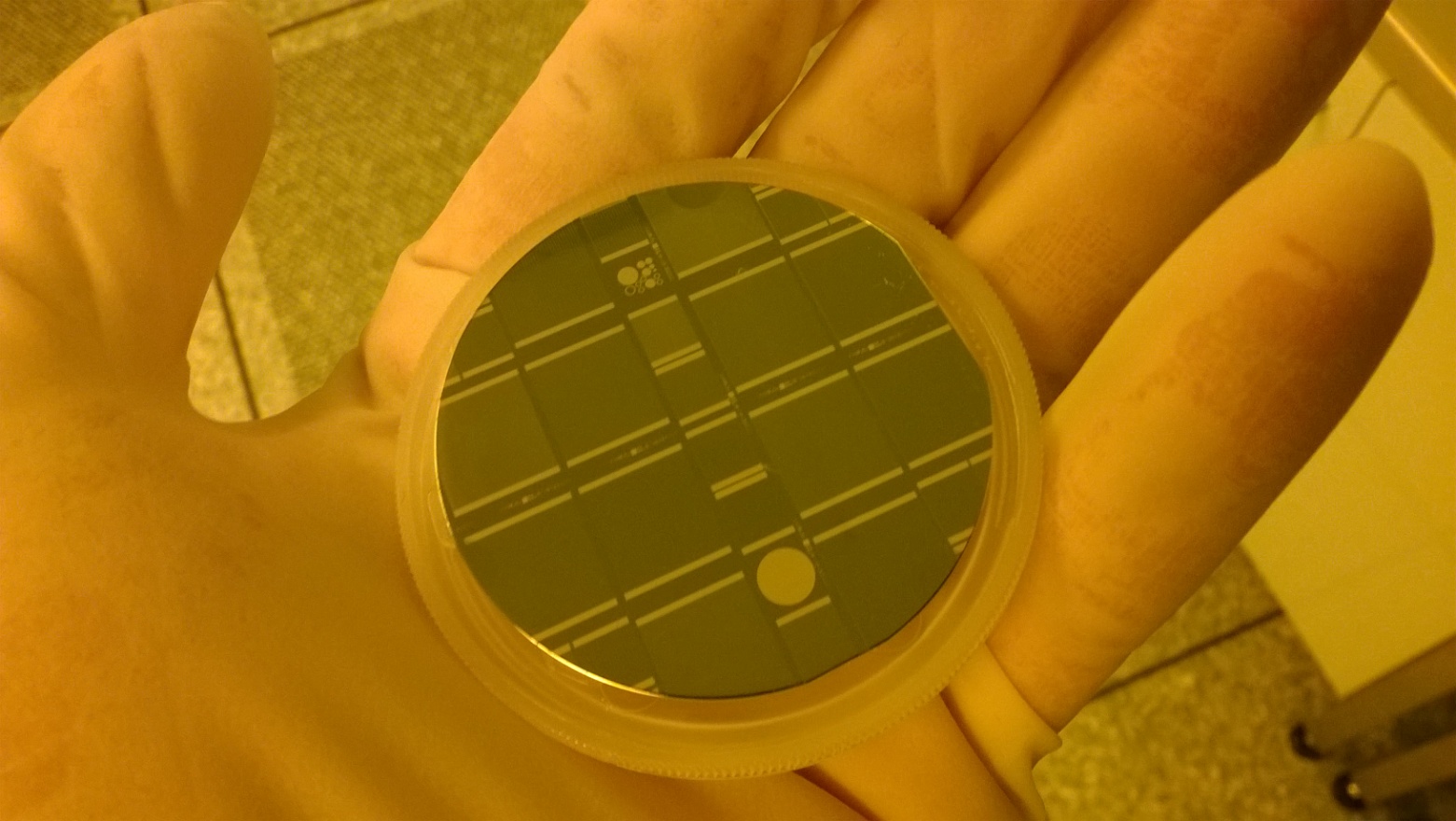 First complete cell
Doping profile by SIMS measurements
First results
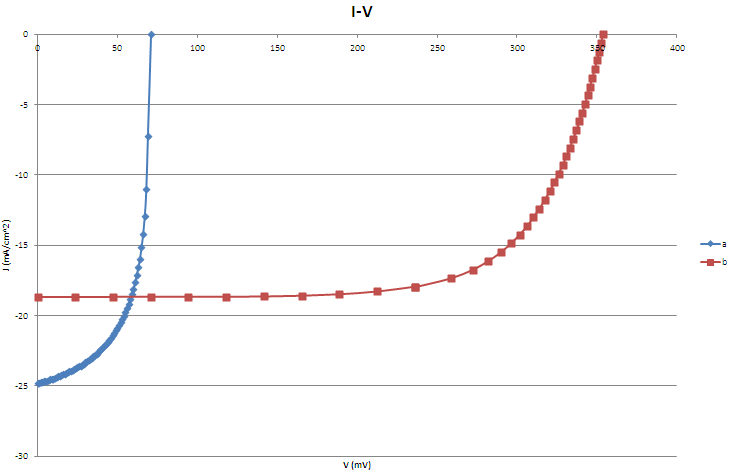 a: 60 nm GaInAs  
	problem with cap layer and 
	front contact
b: 260 nm GaInAs 
	+ optimized annealing 
c: b + 115 nm Si3N4 (lateral 
	passivation and ARC)
First I-V profiles
First results
Next steps
Monojunction cell:
Cell optimization: thickness + doping level
Techno optimization: mask + lateral passivation/ARC
Expected efficiency: ≈ 15%
Next steps
Monojunction cell:
Cell optimization: thickness + doping level
Techno optimization: mask + lateral passivation/ARC
Expected efficiency: ≈ 15%

Multijunction cell:
Idem (by MBE)
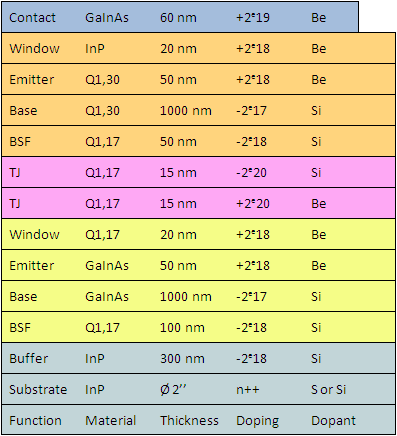 Multijunction cell structure
Next steps
Monojunction cell:
Cell optimization: thickness + doping level
Techno optimization: mask + lateral passivation/ARC
Expected efficiency: ≈ 15%

Multijunction cell:
Idem (by MBE)

? Start to work on Sb templates
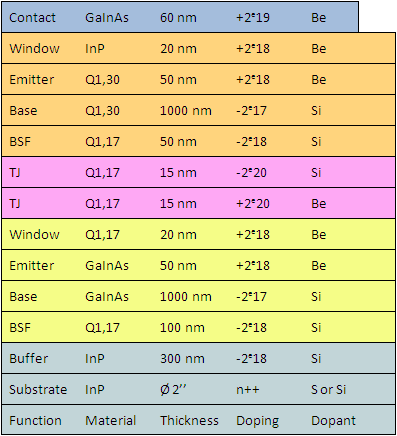 Multijunction cell structure
THANK YOU FOR 
YOUR ATTENTION